Handbook Template 


UAL Diploma in Performing and Production Arts
COVER PAGE
Name – JANE DOE
Course – PERFORMING AND PRODUCTION ARTS
Level - 3
Project Title – PROJECT 1
Many of these slides will have multiple slides if that is so label them “Pages 2 – 4” or “Pages 5 & 6”
Contents Page
Page ? - Budgeting Information 
Page ? - Budgeting plan 
Page ? - Set ideas & designs 
Page ? - Costume ideas & designs 
Page ? - Lighting Ideas & designs 
Page ? - Sound Ideas & designs
Page ? - Marketing Ideas & designs 
Page ? - Feedback - Tutor obs & peer obs / 				 direction / verbal feedback 
Page ? - My reflections
Page ? - Evaluation
Page ? - Viva
Page ? - Reference list/bibliography 
		 (Harvard reference)
Page ? - Introduction 
Page ? - Proposal
Page ? - Context 
Page ? - Research
Page ? - How I have used my research
Page ? - Audition Process
Page ? - Rehearsal pictures 
Page ? - Rehearsal videos 
Page ? - Minutes from production meetings 
Page ? - Rehearsal Notes 
Page ? - Script analysis 
Page ? - Teams discussions with team members 
Page ? - Risk assessments
INTRODUCTION(Project Title)
What is this project? A screen performance, a stage performance, a musical, a live theatre performance?
The project was a stage performance, where we performed Infront of an audience. 
What have I been asked to do? (What is my role Production and performance?)   
If it is a project for an external company, who is the client? (Is it Dance United, Screen Yorkshire or Hallmark?)
Hallmark cards is a external company who specialise with making comedic cards for special occasions such as holidays, birthdays and many more. 
They purpose is to make their cards humours and make their audience laugh, Hallmark cards audience is all people who enjoy laughing, those who enjoy having to read that they are " old " 
Who is my audience? (who will see this performance?)
My audience that will be seeing the performance will be other students from many of the courses in the lister building.
PROPOSAL
Your proposal goes here.


Please annotate your proposal and tell us why you made the comments, statements or planning choices you have made.
CONTEXT
Give us a brief synopsis of the plot.
The production starts with  many sketches that was related to humour, After the sketches that we did we moved on the main peace of the production which was called  The teachers' lounge, the teachers' lounge was a story about the different stereotypical types of teachers on how they act in their teachers' staff room. 
What are some of the circumstances that occur in this script/story/production? One circumstance that may occur in the production, is what if someone gets ill on the day of the production, so we would need people to fill in for them.
Where is this project set? What time period/year is it set?
The Production will be set in the modern day, the year will be early 2022
What are the surroundings? Is it in a home/school/hospital/prison etc? 
         In the surrounding areas in the project was a sofa, chairs, bean bags, tables, cups 
What conditions do the characters live in/experience? What conditions did the writer experience? 
The conditions that the characters: The English Pregent teacher,
What sort of situations do the characters face? What are the current state of affairs in the plot?
The English teacher was pregnant , which impacted many things such as how angry she was about everything. 
What environment do the characters experience? How does it relate to the writers environment?
CONTEXT
What is the mood of the play/scene/monologue/project? How is this shown?
The mood in the production was Fulfilment, of how the acters acted at the end of the play, I know this because at the end of the play people were happy and relieved that the play is finish.  
What are the relationships between the characters in the scene?    There are many relationships between the  teachers, they all are friends, they work well together, they are all supporting to each other.
CONTEXT
What themes does this play/project address?
One key theme that we did was when everyone is in a rushing/late to get on to their train. 
What in the overall topic that the play/scene/project is focused on?
The project was focused on lateness, how the different characters acted as been in a late/rush
What social factors occurred during the time project is set?
One social factor that occurred during the time of the project was when the H.M the queen died.
RESEARCH
Hallmark cards is a company that specialises cards with a comedic title and make special cards for the special holidays
RESEARCH
SECONDARY RESEARCH - Second-hand information that analyzes, describes, or evaluates primary sources and could be evidenced using…
Books
Journal articles
Blog posts
Textbooks
Documentaries
RESEARCH
TERTIARY SOURCES - Sources that identify, index, or consolidate primary and secondary sources and can be evidenced using…
Encyclopaedias
Dictionaries
Almanacs
Bibliographies
Indexes
HOW HAVE I USED MY RESEARCH?
AUDITION PROCESS
REHEARSAL PICTURES
REHEARSAL VIDEOS
MINUTES FROM PRODUCTION MEETINGS
REHEARSAL NOTES
SCRIPT ANALYSIS
TEAMS MEETING NOTES
RISK ASSESSMENTS
BUDGETING INFORMATION
BUDGETING PLAN
SET IDEAS & DESIGNS
COSTUME IDEAS & DESIGNS
LIGHTING IDEAS & DESIGNS
SOUND IDEAS & DESIGNS
MARKETING IDEAS & DESIGNS
FEEDBACK – TUTOR & PEER OBS/DIRECTION/VERBAL FEEDBACK
MY REFLECTIONS – Week 1
What did I learn? 
What went well? 
What could I have done better? 
How will you use this?
How is this going to help you in the future?
How has your research influenced your work today?
MY REFLECTIONS – Week 2
What did I learn? 
What went well? 
What could I have done better? 
What are the long-term implications?
MY REFLECTIONS – Week 3
What did I learn? 
What went well? 
What could I have done better? 
What are the long-term implications?
MY REFLECTIONS – Week 4
What did I learn? 
What went well? 
What could I have done better? 
What are the long-term implications?
MY REFLECTIONS – Week 5
What did I learn? 
What went well? 
What could I have done better? 
What are the long-term implications?


Add more weeks if needed or split into individual days if preferred.
EVALUATION
What progress has been made?
What have you learnt from the project 
What skills have you developed?
Were the desired project objectives achieved?
Is every team member satisfied with the result?
What could have been done better?
What would you do differently next time?
Set smart targets for the next project
VIVA
Your viva evaluation is a change to evaluate the overall process in a verbal capacity as a group. 

You will be given a range of questions to discuss on camera to contribute towards your overall digital submission. 

This always takes place at the end of the production process.
REFERENCE LIST/BIBLIOGRAPHY
One slide list of links to research evidence/websites/books/videos etc...
Labelled like this... 
Book: Martin, K. (2019) The queen of hearts. New York: Berkley.
Blogs: Butterfield, L. (2019) ‘Research spotlight: I want to get high enough up the chain to pull others over the wall with me’, Oxford science blog, 1 November. Available at: http://www.ox.ac.uk/news/science-blog (Accessed 5 November 2019).
Website: Raiford, T. (2015) 20 amazing dog breeds from England. Available at https://puppytoob.com/ (Accessed: 6 November 2019).

Links to Harvard Referencing guides/support...
Guide to referencing using the Harvard system (bradford.ac.uk)
FREE Harvard Referencing Generator & Guide | Cite This For Me
FREE Citation Machine: Accurate & Easy-to-Use | Cite This For Me
FURTHER GUIDANCE - Reflective Writing
‘It is not sufficient to have an experience in order to learn. Without reflecting on this experience it may quickly be forgotten, or its learning potential lost.’ (Gibbs, 1988, p9)
Reflection before, during and after a learning process (Schön, 1983)
Scrapbook Guidance – Hints and suggestions
1) All scrapbooks should be submitted in PowerPoint format. If you would like to use include drawings, sketches etc then please photograph these and embed them into your scrapbooks.
Scrapbook Guidance – Hints and suggestions
2) You must follow Harvard Referencing processes and include this in your all of your submissions. This is an essential requirement at this level.
Scrapbook Guidance – Hints and suggestions
3) Meet all deadlines – Late submission without a pre-arranged extension will result in your not receiving feedback and simply a grade. Uncommunicated failure to submit your work may result in the withdrawal from your course.
Scrapbook Guidance – Hints and suggestions
4) Plagiarism – If work is expected to be plagiarised, you will be taken through the disciplinary process which may result in your losing your place on the course.
Suggested Reading
An Actor Prepares by Constantin Stanislavski 
Stanislavski: An Introduction- Jean Benedetti
Impro by Keith Johnstone
Plays One- John Godber
True of False by David Mamet
Things I Know to be True- Andrew Bovell
The Complete Brecht Toolkit- Stephen Unwin
Theatre Games – Clive Barker
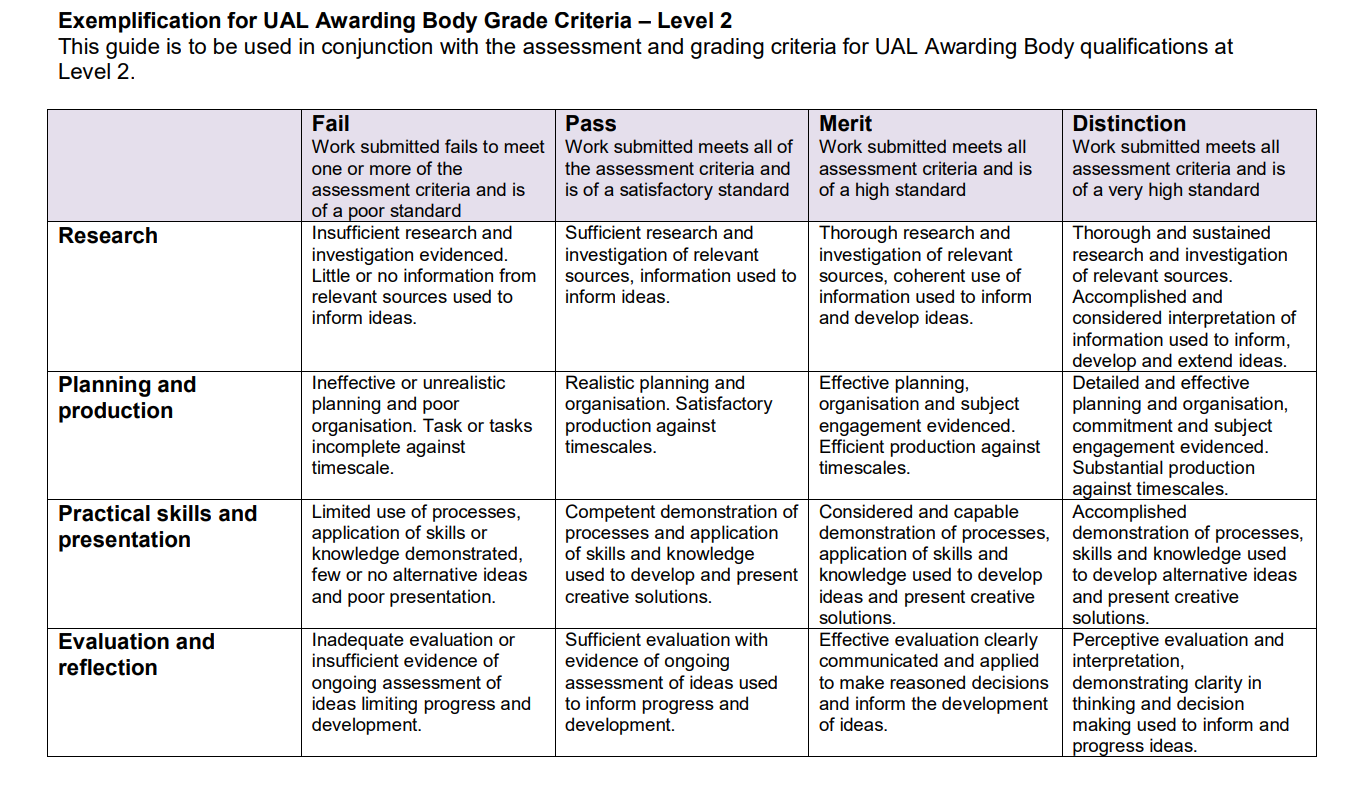 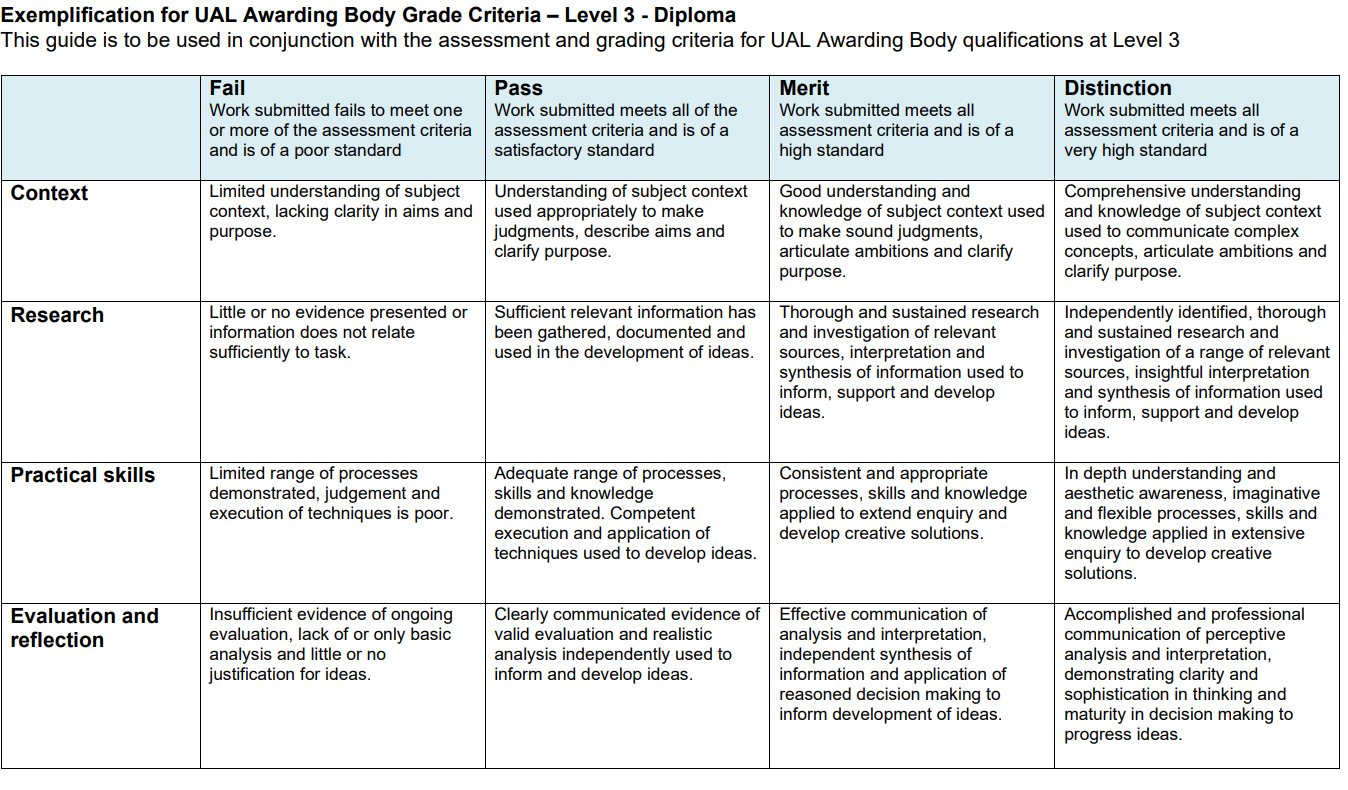 Submit your scrapbook on Monday 27th September for feedback to s.sutton@bradfordcollege.ac.uk and s.hindle@bradfordcollege.ac.uk 

Please note – we are looking at your work in progress, we are not expecting perfection at this stage. 

Please direct all scrapbook questions to s.hindle@bradfordcollege.ac.uk
or
s.sutton@bradfordcollege.ac.uk 

Alternatively contact us on Teams – Sara Sutton or Steph Hindle